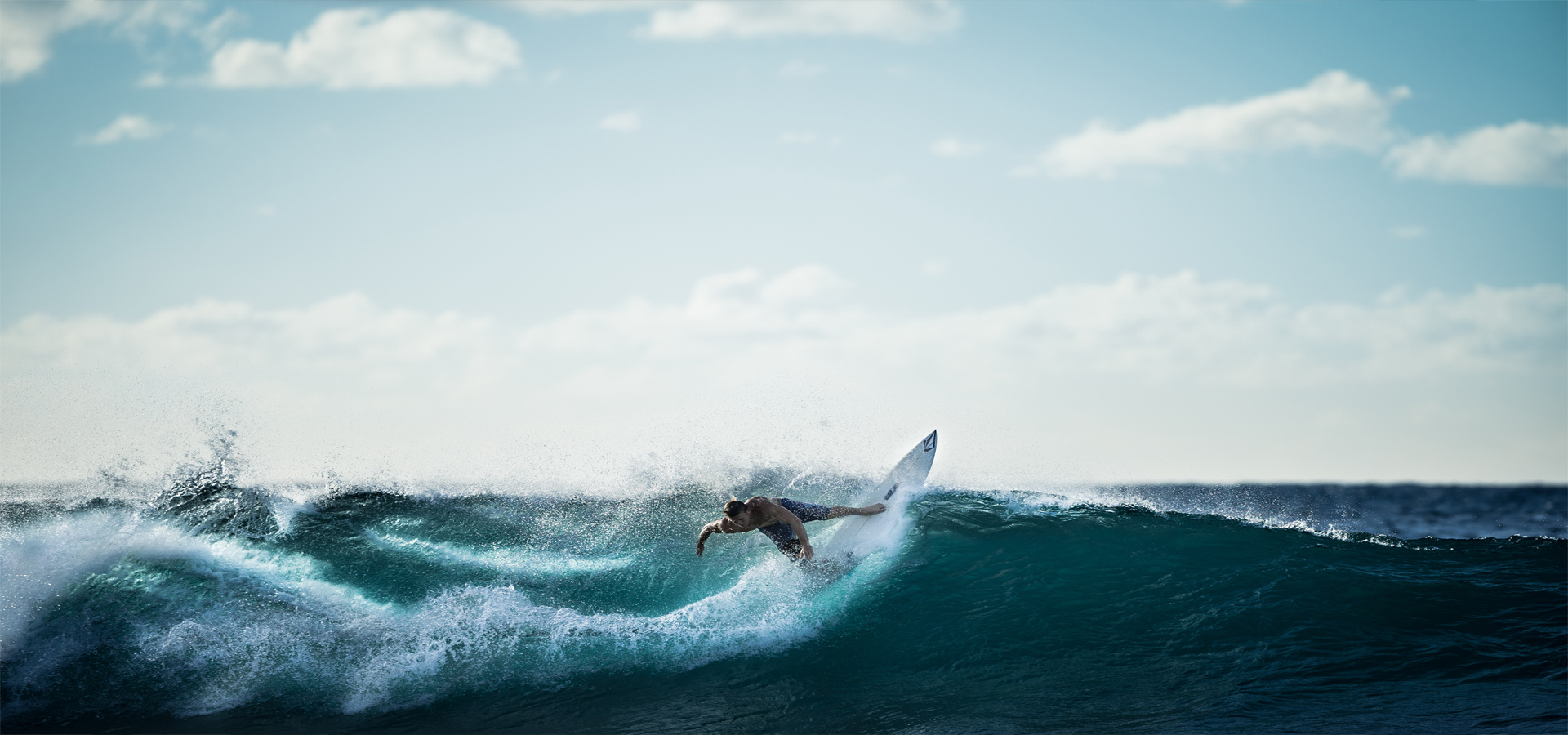 2020
煌
乘
共
辉
风
破
浪
创
Brave the wind and waves, create brilliance together
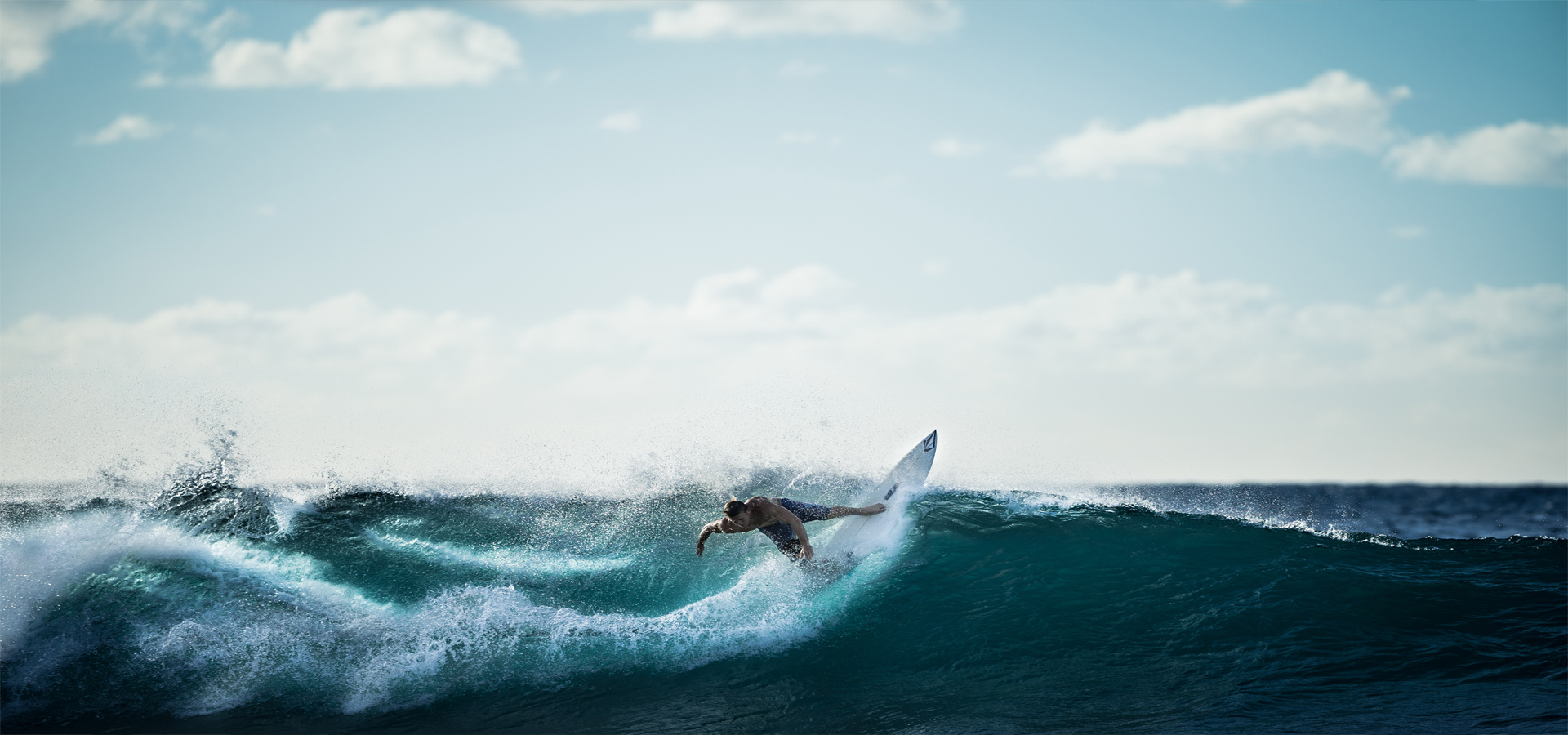 目
录
CONTENTS
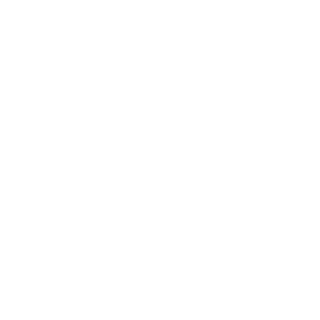 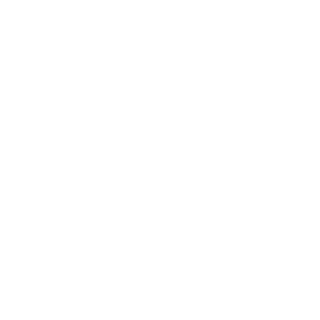 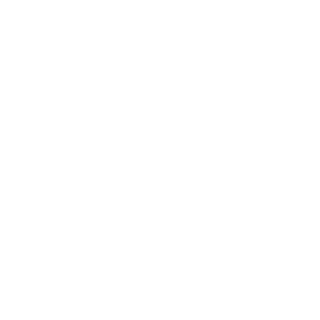 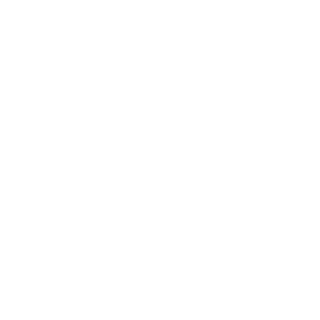 01
02
03
04
输入标题
About your title
输入标题
About your title
输入标题
About your title
输入标题
About your title
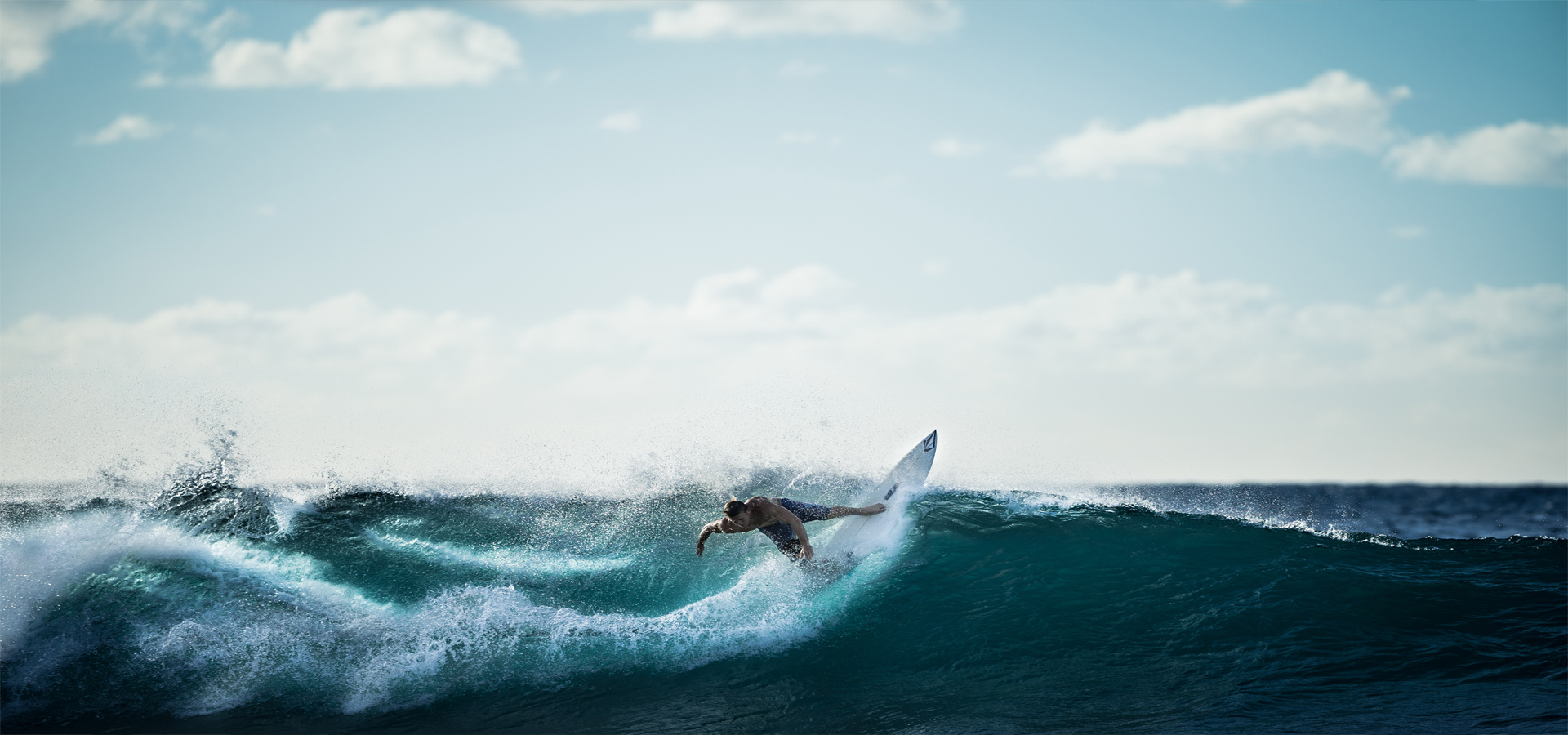 PART 01
输
入
您
的标题
Enter your title  here
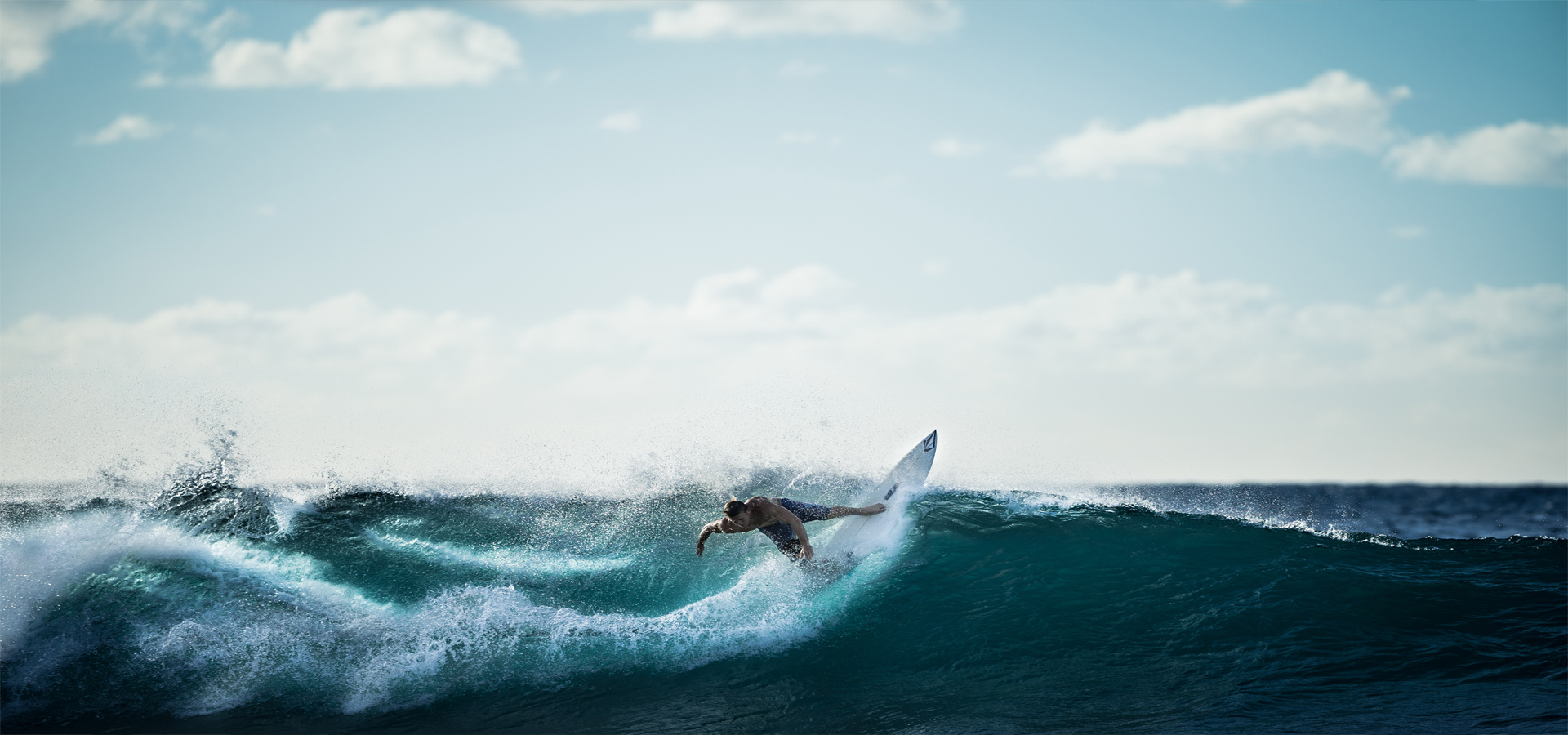 输入您的标题
33%
General idea of activity
Unified fonts make reading more fluent.
Theme color makes PPT more convenient to change.
Adjust the spacing to adapt to Chinese typesetting, use the reference line in PPT.
40%
35%
25%
Text Here
Text Here
Text Here
Text Here
Copy paste fonts. Choose the only option to retain text.
Copy paste fonts. Choose the only option to retain text.
Copy paste fonts. Choose the only option to retain text.
Copy paste fonts. Choose the only option to retain text.
输入您的标题
General idea of activity
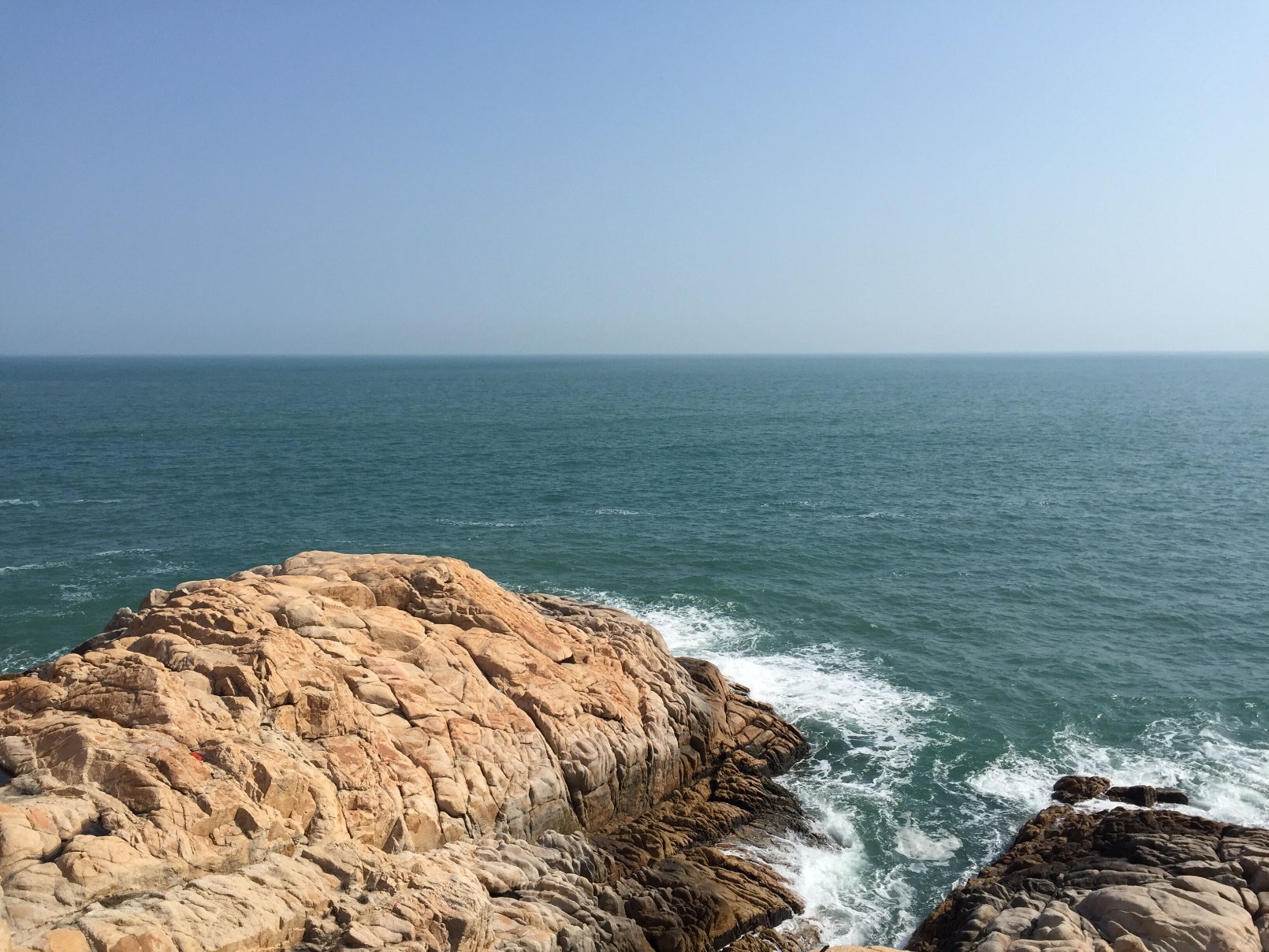 Text here
Supporting text here.
When you copy & paste, choose "keep text only" option.
Text here
Text here
Supporting text here.
When you copy & paste, choose "keep text only" option.
Supporting text here.
When you copy & paste, choose "keep text only" option.
输入您的标题
General idea of activity
Text here
Text here
Text here
Text here
Copy paste fonts. Choose the only option to retain text……
Copy paste fonts. Choose the only option to retain text……
Copy paste fonts. Choose the only option to retain text……
Copy paste fonts. Choose the only option to retain text……
Text here
Copy paste fonts. Choose the only option to retain text……
Text here
Copy paste fonts. Choose the only option to retain text……
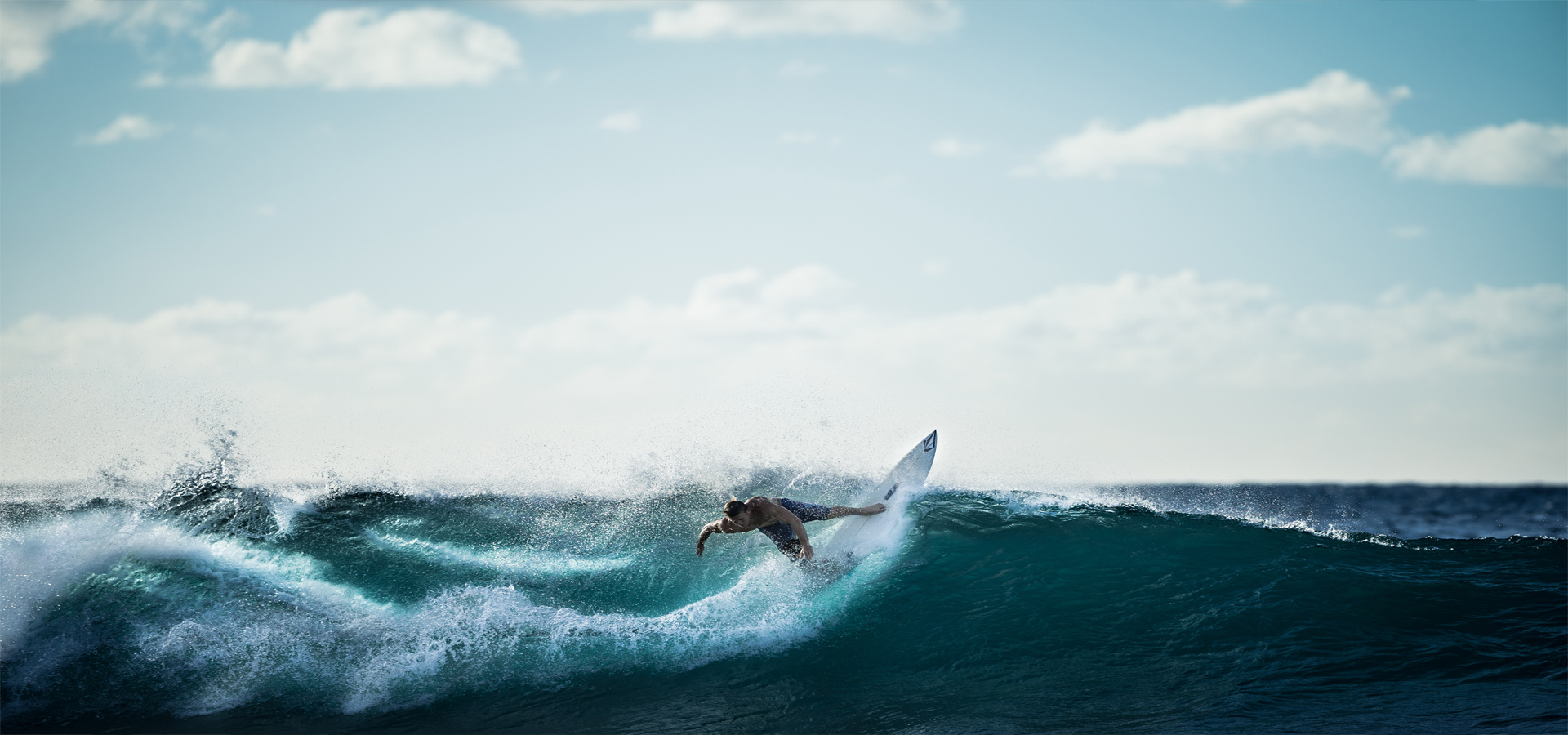 PART 02
输
入
您
的标题
Enter your title  here
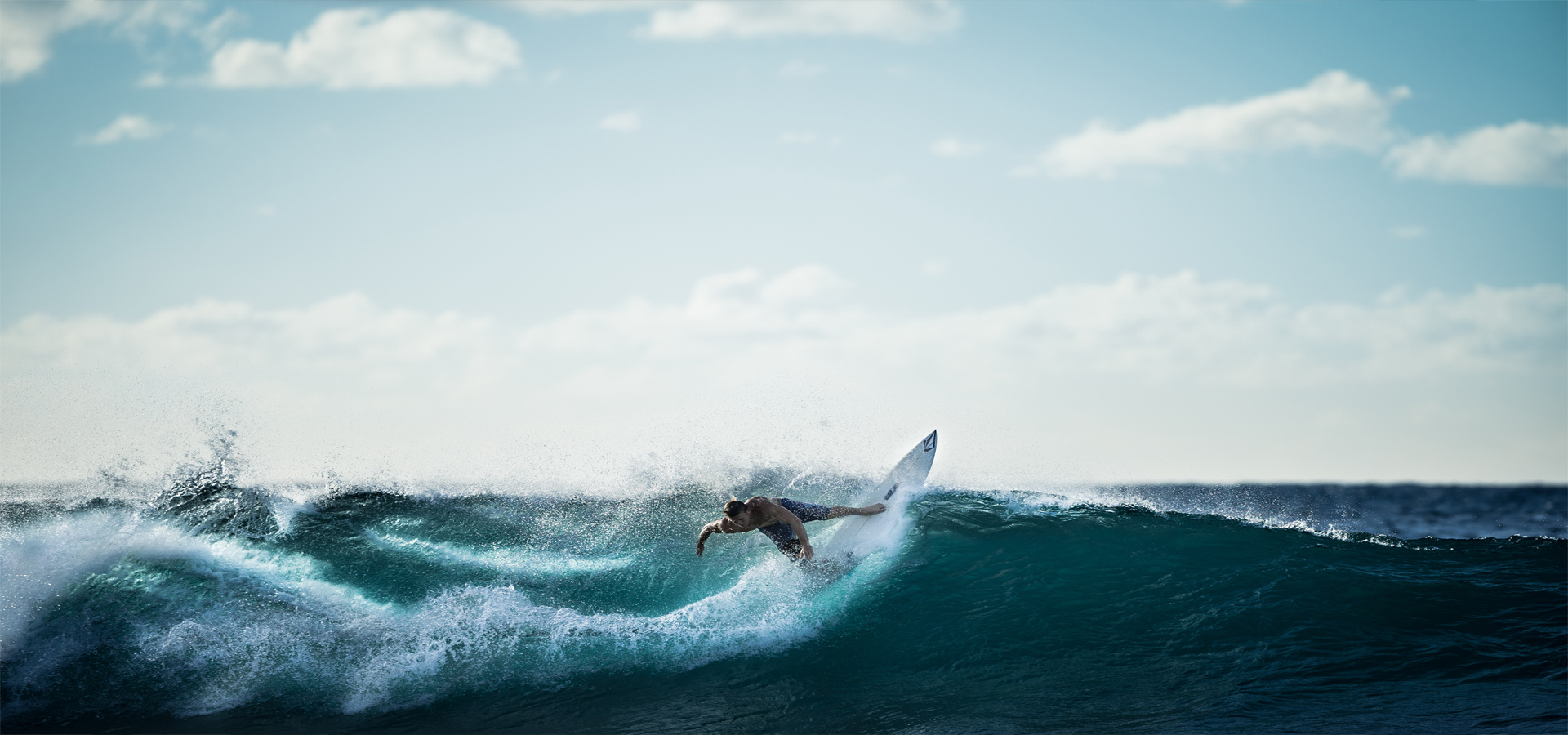 输入您的标题
General idea of activity
Text here
Text here
Text here
Text here
Supporting text here.
Supporting text here. 
Supporting text here. 
……
Supporting text here.
Supporting text here. 
Supporting text here. 
……
Supporting text here.
Supporting text here. 
Supporting text here. 
……
Supporting text here.
Supporting text here. 
Supporting text here. 
……
输入您的标题
General idea of activity
Text here
Text here
Text here
Text here
Copy paste fonts. Choose the only option to retain text……
Copy paste fonts. Choose the only option to retain text……
Copy paste fonts. Choose the only option to retain text……
Copy paste fonts. Choose the only option to retain text……
输入您的标题
General idea of activity
Text here
Text here
Text here
Text here
Copy paste fonts. Choose the only option to retain text……
Copy paste fonts. Choose the only option to retain text……
Copy paste fonts. Choose the only option to retain text……
Copy paste fonts. Choose the only option to retain text……
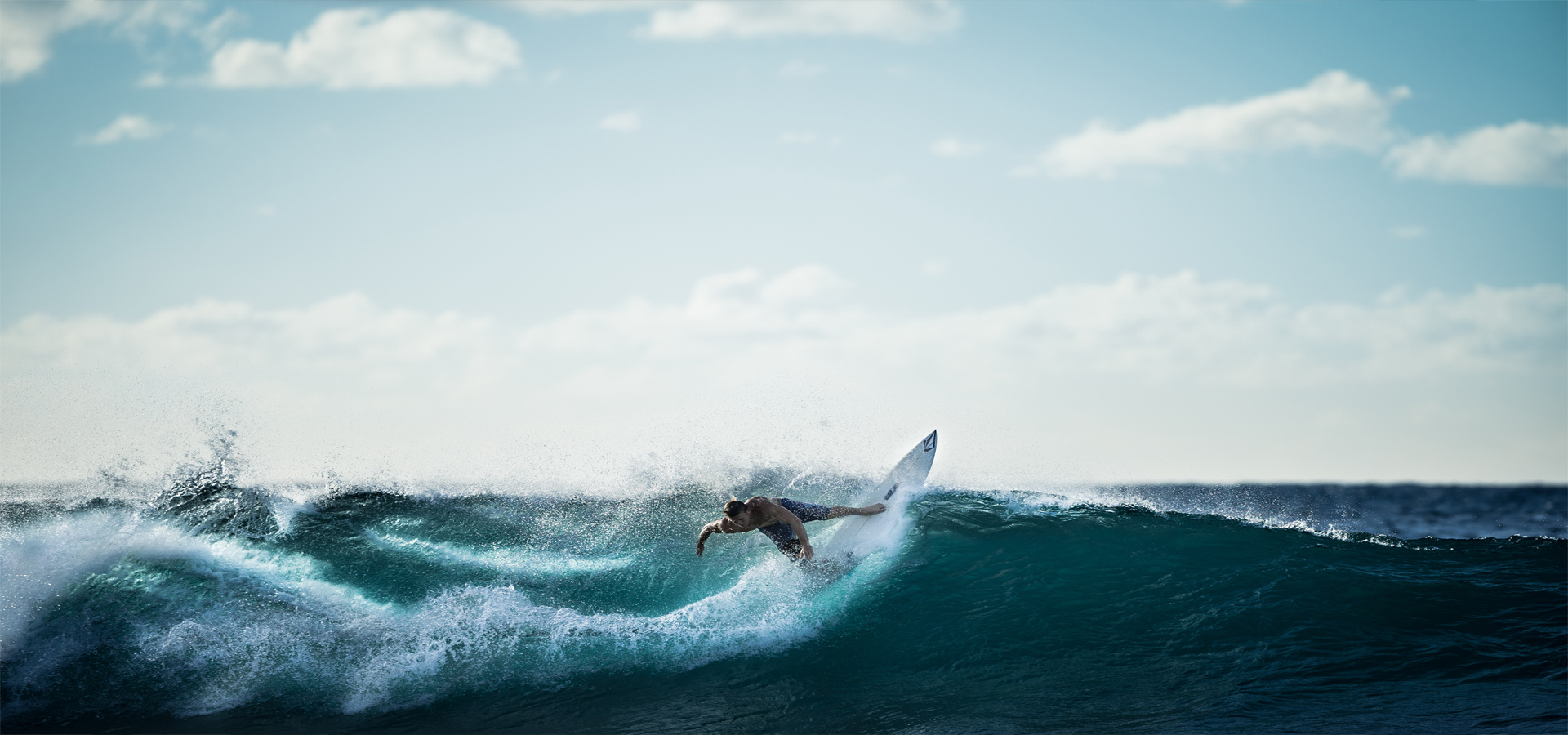 PART 03
输
入
您
的标题
Enter your title  here
输入您的标题
General idea of activity
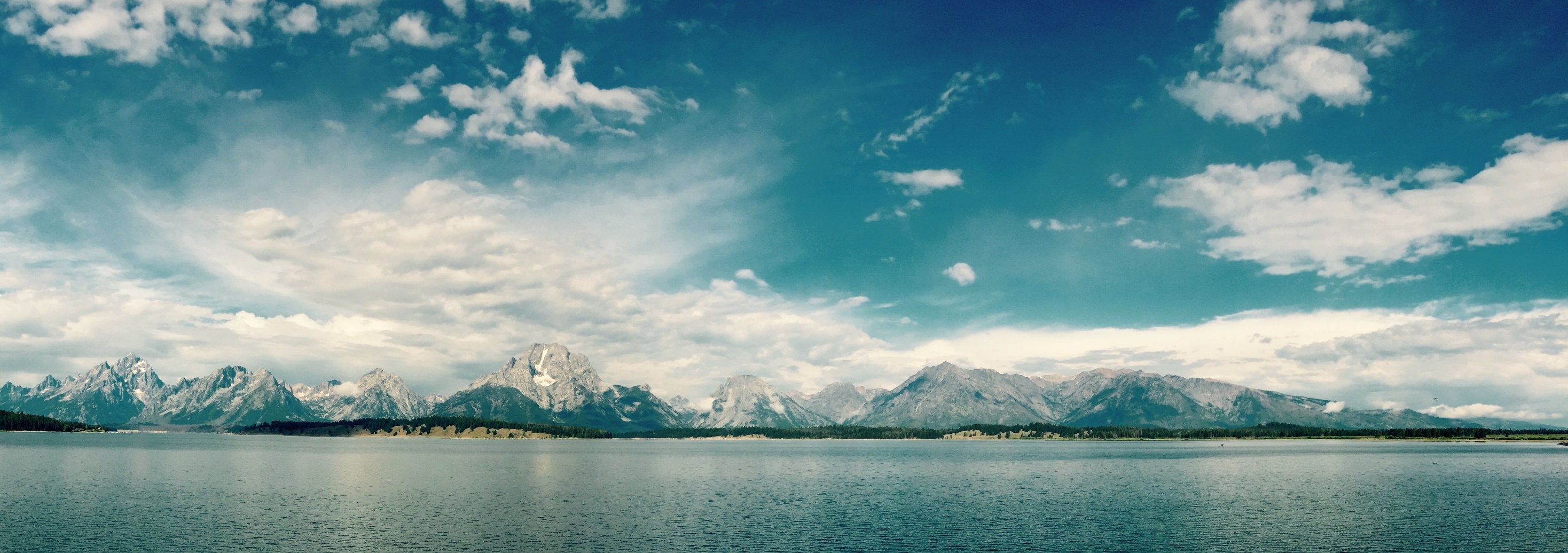 Text here
Text here
Text here
Text
Text
Text
Text
Text
Text
Text
输入您的标题
General idea of activity
45%
66%
26%
30%
20%
Text here
Text here
Text here
Text here
Text here
Copy paste fonts. Choose the only option to retain text.
Copy paste fonts. Choose the only option to retain text.
Copy paste fonts. Choose the only option to retain text.
Copy paste fonts. Choose the only option to retain text.
Copy paste fonts. Choose the only option to retain text.
Text
Text here
Supporting text here. 
When you copy & paste, choose "keep text only" option.
输入您的标题
General idea of activity
Text here
Text here
Text here
Text here
Copy paste fonts. Choose the only option to retain text……
Copy paste fonts. Choose the only option to retain text……
Copy paste fonts. Choose the only option to retain text……
Copy paste fonts. Choose the only option to retain text……
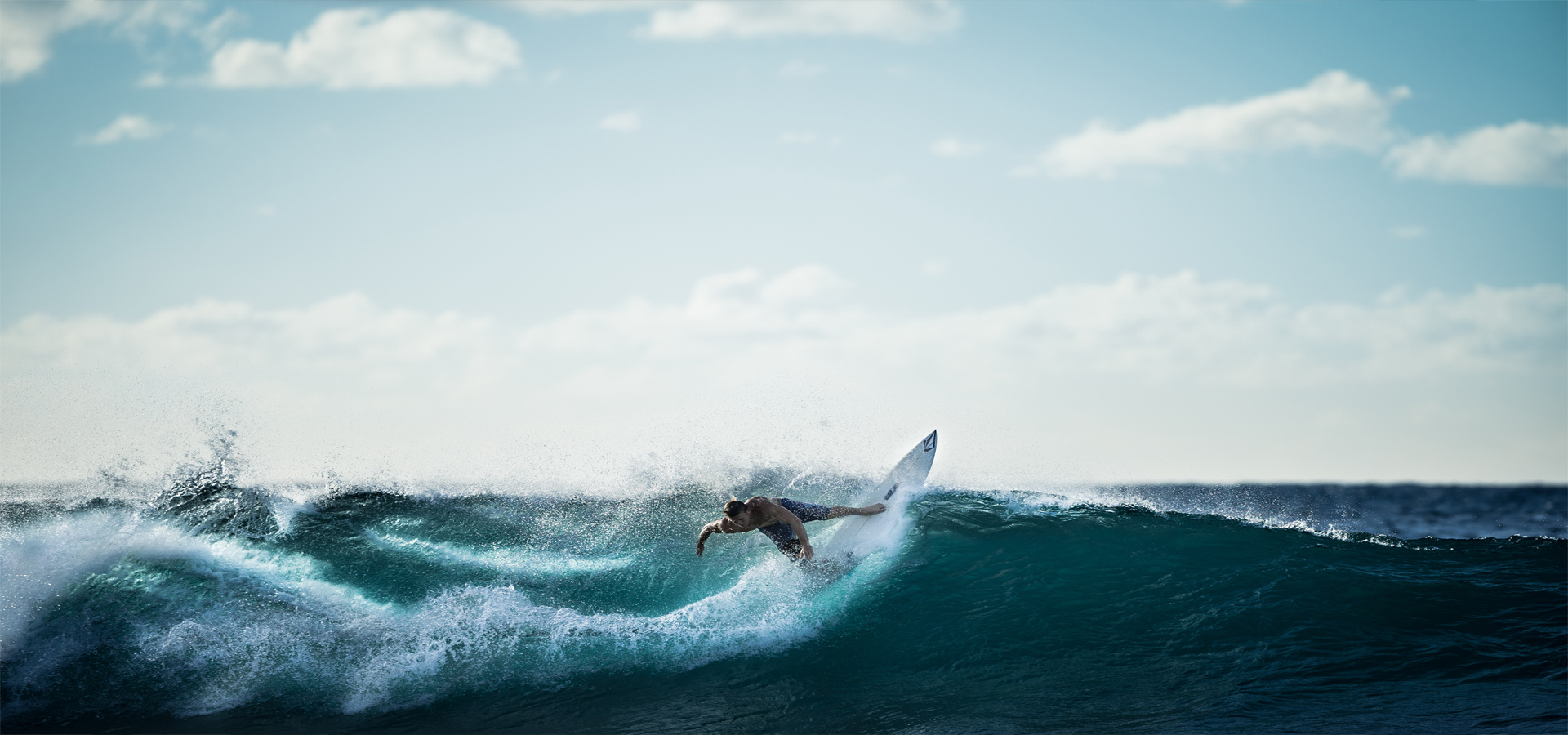 PART 04
输
入
您
的标题
Enter your title  here
输入您的标题
General idea of activity
Unified fonts make reading more fluent.
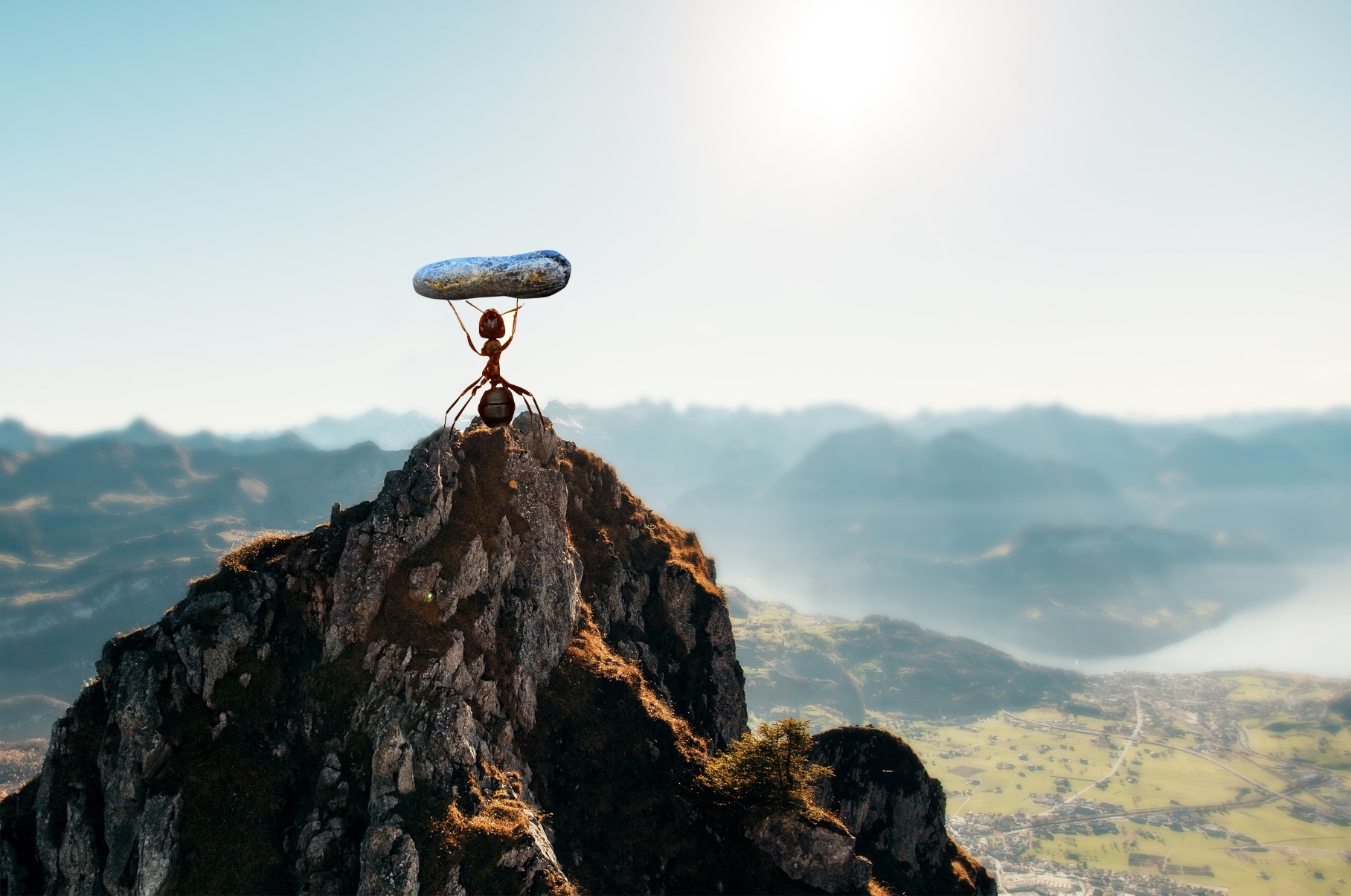 Theme color makes PPT more convenient to change.
Adjust the spacing to adapt to Chinese typesetting, use the reference line in PPT.
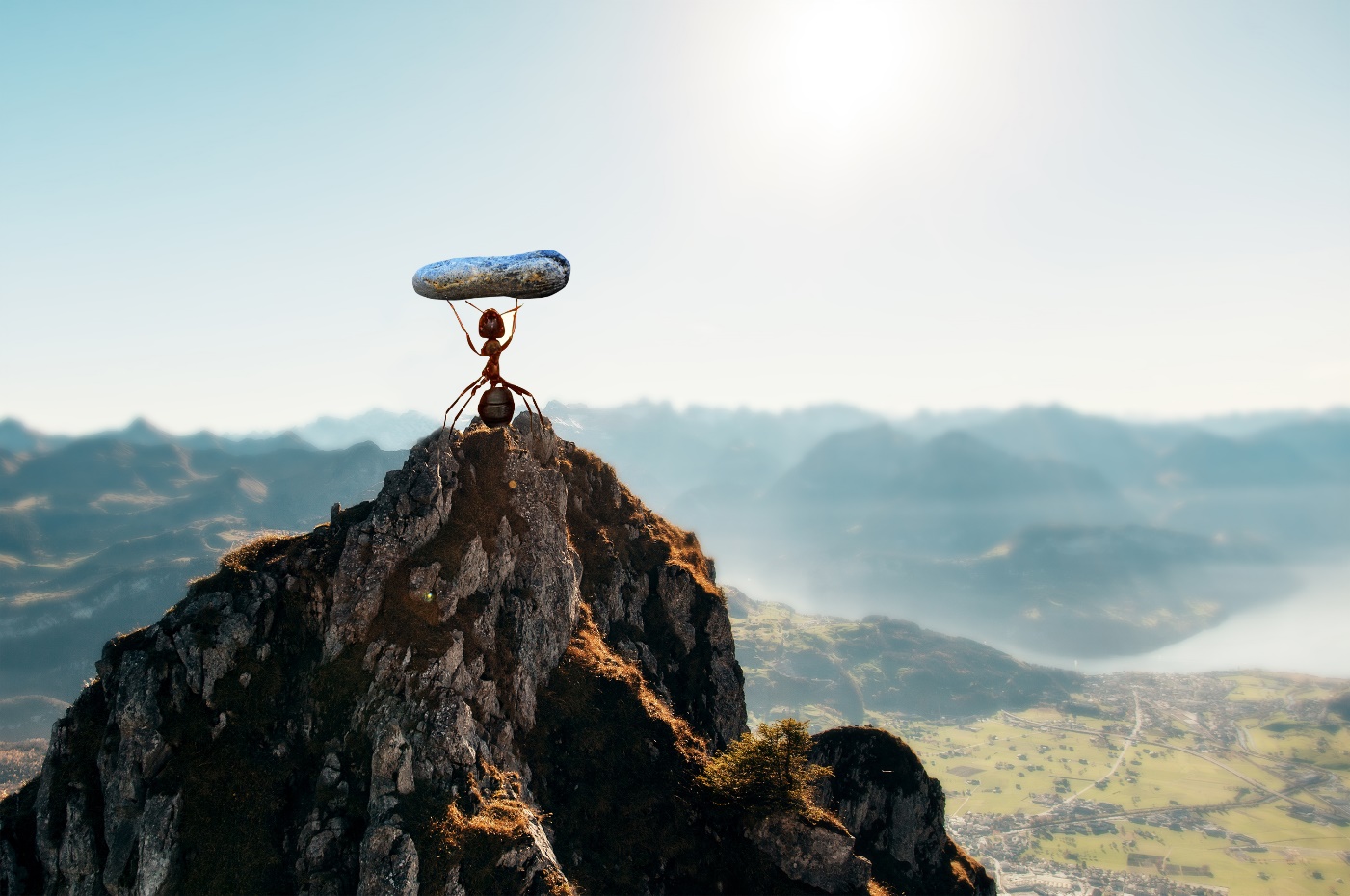 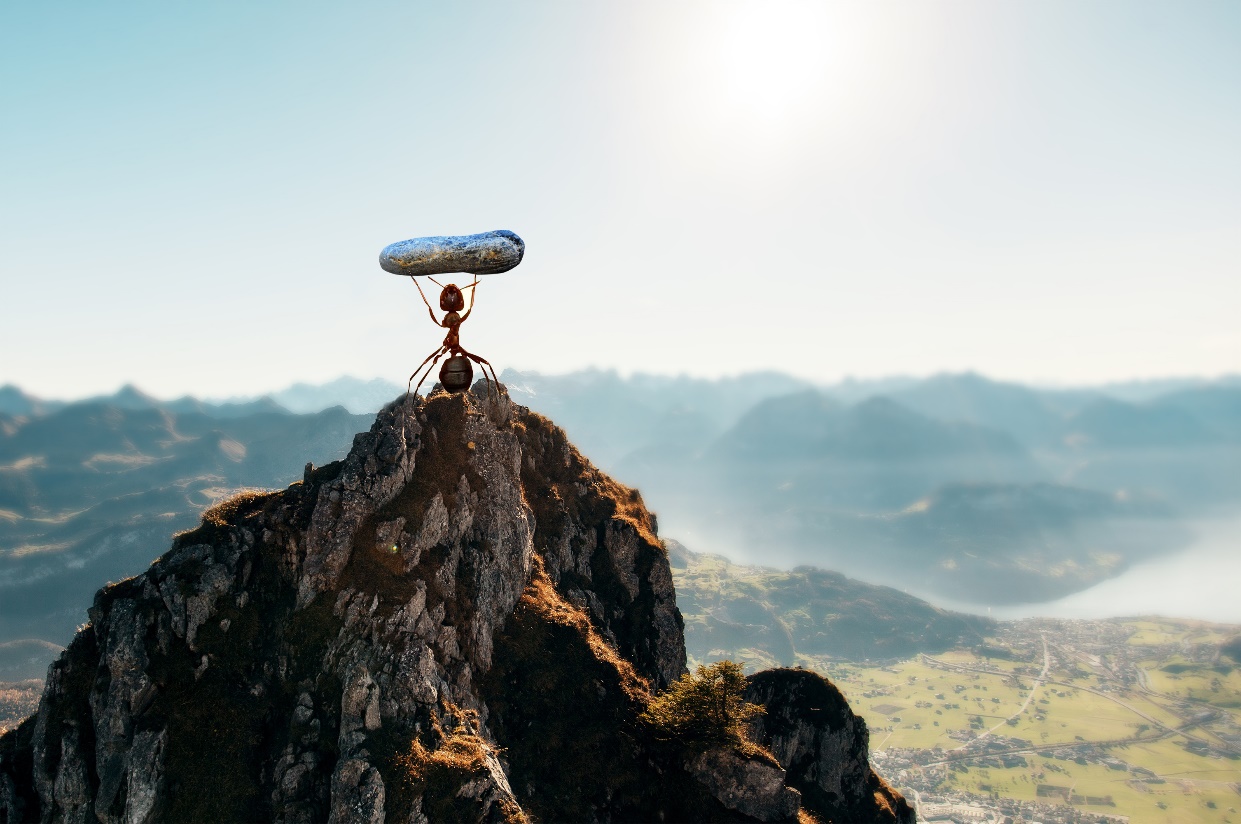 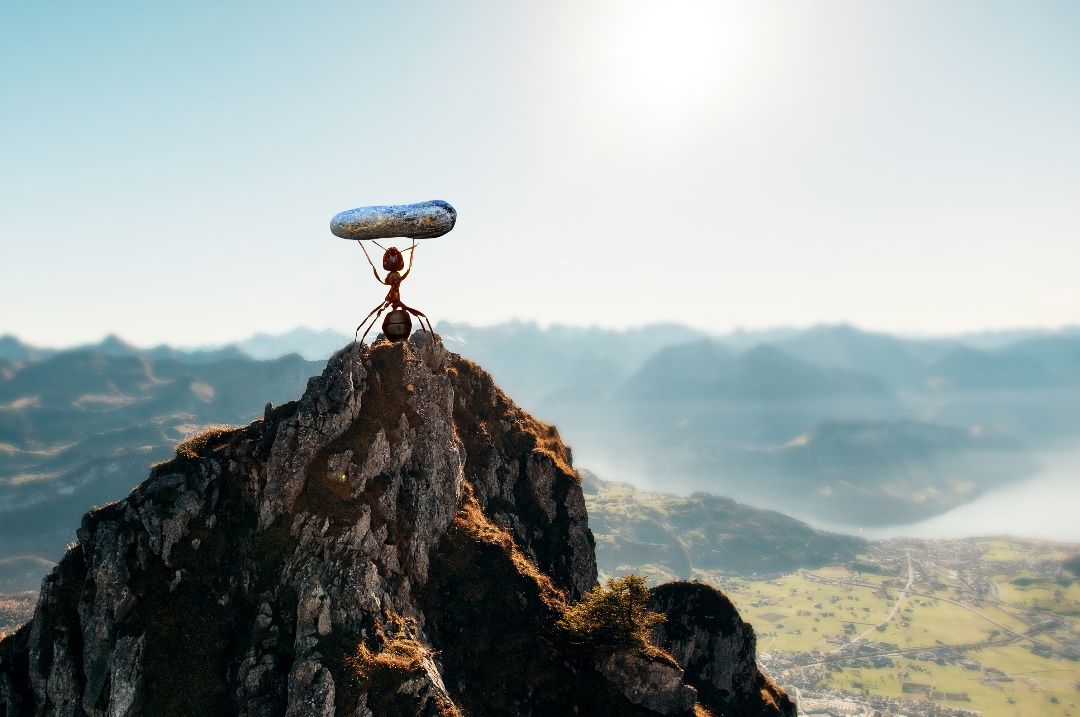 Text here
Text here
Text here
Text here
输入您的标题
General idea of activity
Text here
Text here
Text here
Text here
Text here
Copy paste fonts. Choose the only option to retain text……
Copy paste fonts. Choose the only option to retain text……
Copy paste fonts. Choose the only option to retain text……
Copy paste fonts. Choose the only option to retain text……
Copy paste fonts. Choose the only option to retain text……
Text here
输入您的标题
General idea of activity
Text here
Text here
Text here
Text here
Supporting text here.
Supporting text here. 

……
Supporting text here.
Supporting text here. 

……
Supporting text here.
Supporting text here. 

……
Supporting text here.
Supporting text here. 

……
Text here
Copy paste fonts. Choose the only option to retain text.
……
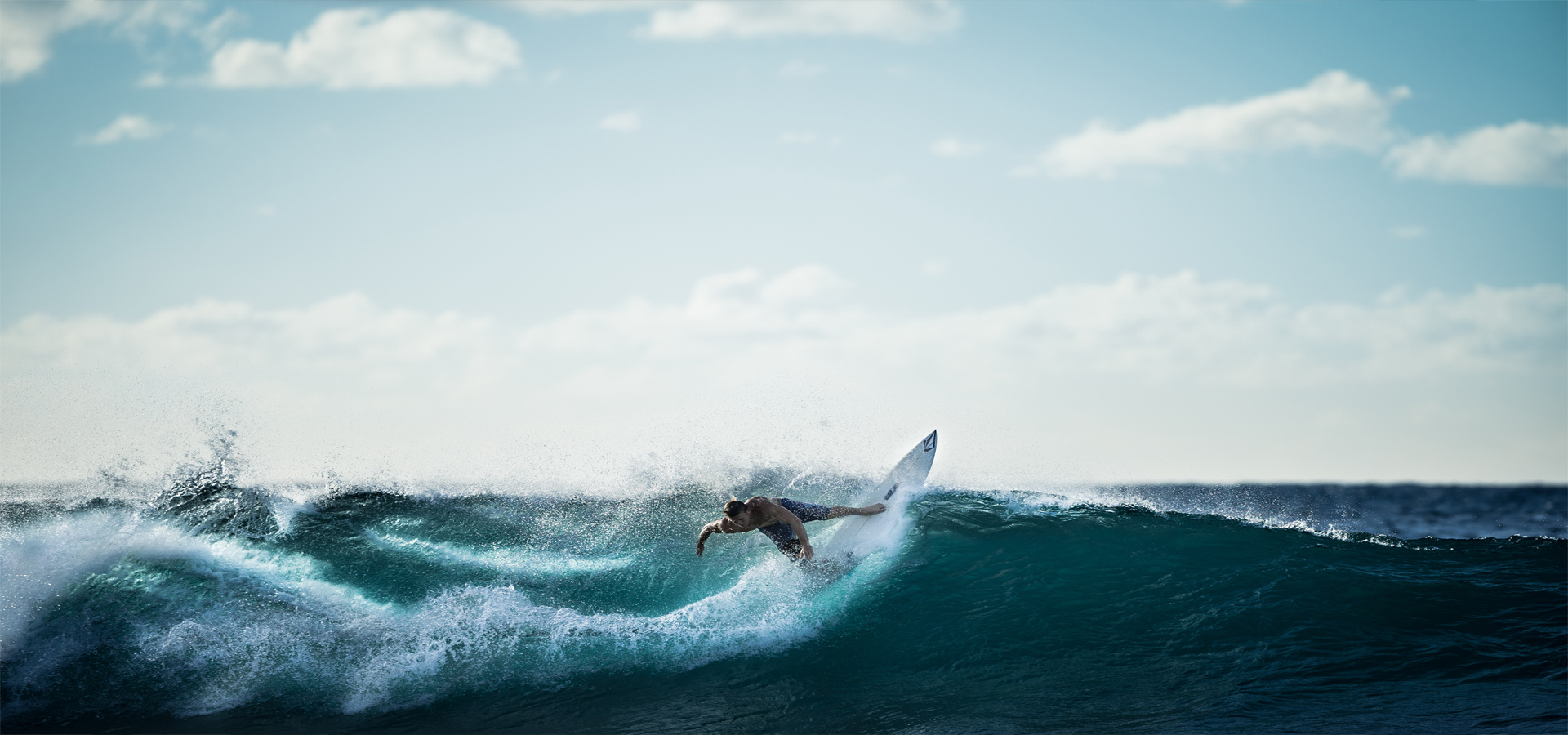 THANKS
看
汇
感
观
完
毕
报
谢
That’s all , thank you for watching